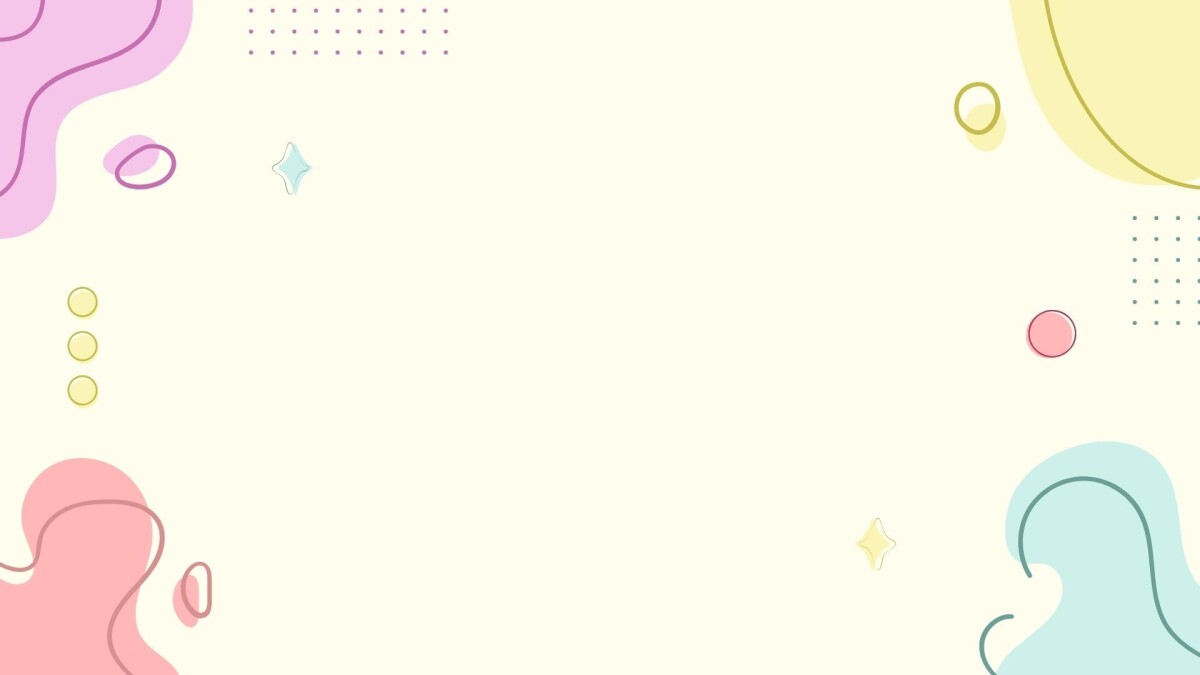 PHÒNG GIÁO DỤC VÀ ĐÀO TẠO QUẬN LONG BIÊN
TRƯỜNG MẦM NON HOA NGUYÊN
LĨNH VỰC PHÁT TRIỂN NHẬN THỨC
Cháu yêu chú bộ đội hải quân